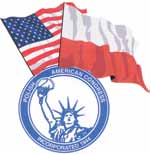 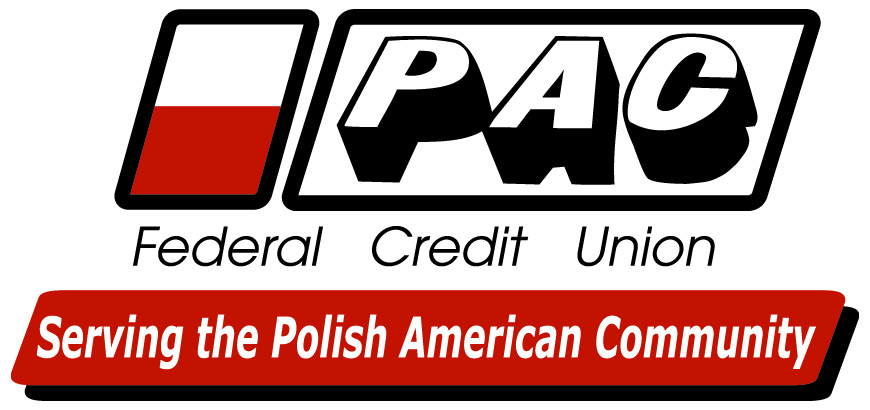 Planning for College
Looking ahead…
Michigan Merit Exam (MME) with the ACT
Required to take in March of Junior year
One opportunity to take the MME
Retake the ACT on your own for college entrance
Three parts:
ACT plus writing
ACT Work Keys
State of Michigan components
Prepare for the MME and ACT
Prep workshops
Books, CD programs
www.actstudent.org/onlineprep/order.html
See Guidance website – every school has a Guidance website
College Prep:  Choose your classes wisely!
Required
4 years of English
4 years of Math
2 years of World Language (Class of 2016)

Recommended
3-4 years of Science
3-4 years of Social Studies
What Colleges are Looking for in an Applicant
Curriculum (courses) taken
Grade point average (GPA)
ACT score
Extra-curricular activities
Application Essays
Personal letters of recommendation – one in school & one from outside school (coach, boss, clubs, etc.)
What & When
Now
Do well in school
Research colleges
Visit with the colleges’ reps during lunch
Check out websites
Check into financial aid/scholarships
Summer 
Visit colleges
Narrow down college choices
Work on personal statement/update every section of Educational Development Plan (EDP) in Career Cruising
What & When
Senior year
Apply in the fall
Online preferred 
If needed, get letters of recommendation
Create an account with Parchment.com (check with your school)
Retake ACT, if needed
Apply for Financial Aid in January-March of your Senior year
Attend Financial Aid meeting
FAFSA (Free Application for Federal Student Aid) form due in March of senior year
Senior Year Does Count!
Keep senioritis in-check!
Colleges do count the senior year
Courses and GPA
If you are short credits…
Options to make up credits
Summer School
Adult Education Credit Recovery Program
Michigan Virtual High School
Begin now, don’t wait until your senior year
See your counselor for more information
Career Technical Education(CTE) Programs
Continue in your 2-hour blocks
Internship - Is it for me?
Still include core academics
Options after high school
College – 4-year or Community College
Apprenticeships
Trade schools
Another option: Military
ASVAB Test: December
Sign-up in the Guidance Office
Aptitude and interest test
Not just for students going into the Military
Take technical and/or academic classes
Meet with the recruiter
Meet with military veterans
Student Athletes
If you are considering playing a college sport…

Apply online to the NCAA – September of your senior year
Continue with a strong, college prep curriculum
See eligibility requirements and procedures on the NCAA website
Not sure what you will do after high school?
www.careercruising.com
Directions are available in the guidance office of your school
 Take courses that will help you in your future endeavors
Take the ASVAB
Check-out your High School Website
http://www.cvs.k12.mi.us/your High School/ 
Click on the “Guidance” link.

Also, websites mentioned earlier…
www.bls.gov/k12/index.htm 
Bureau of Labor

www.bls.gov/oco 
Occupational Outlook Handbook
Questions?
See your counselor for more information.